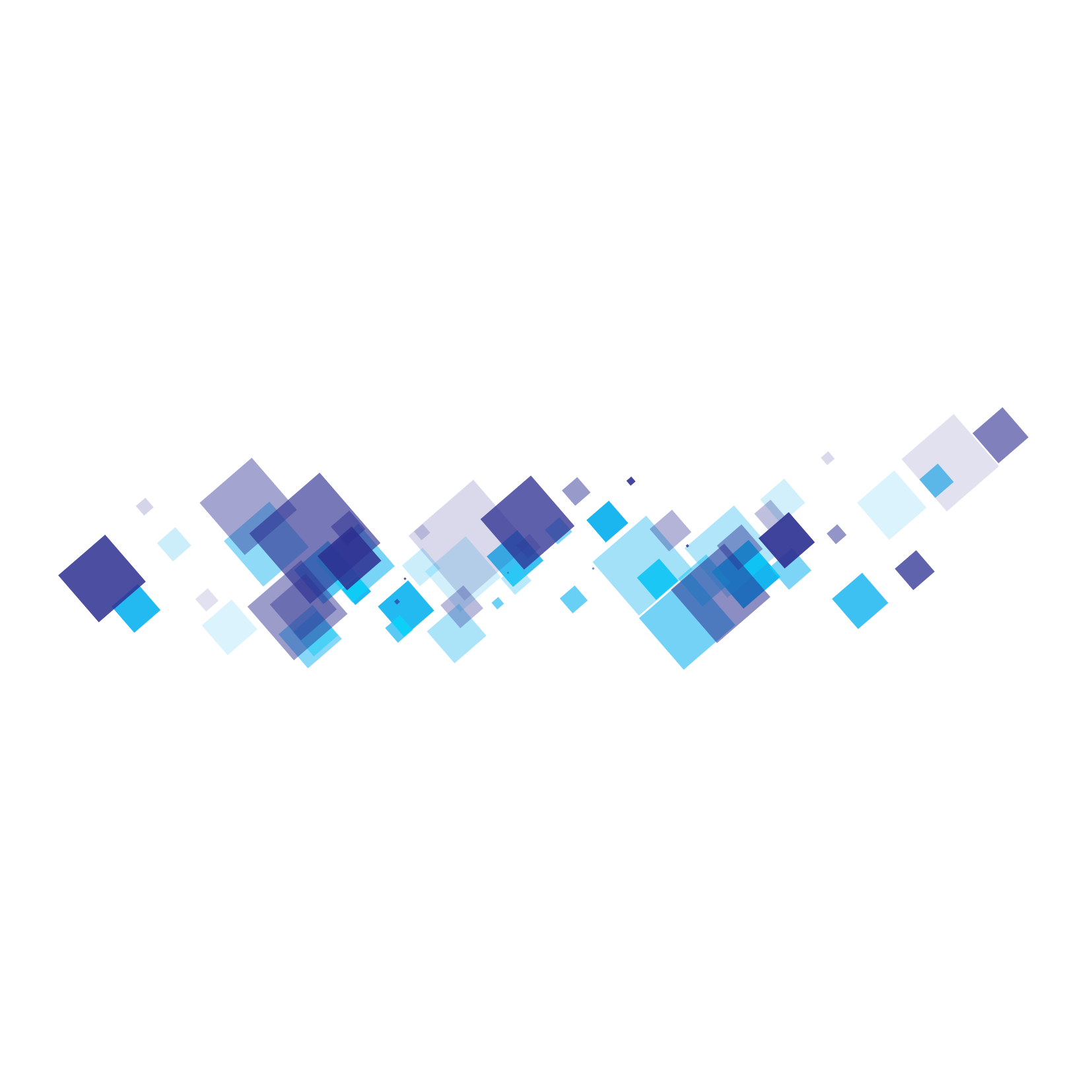 黑色通用商务模板
The work report by the year-end summary, PowerPoint template
xiazaii
请输入标题内容
Please enter the title
01
请输入标题内容
目录
Please enter the title
02
CONTENT
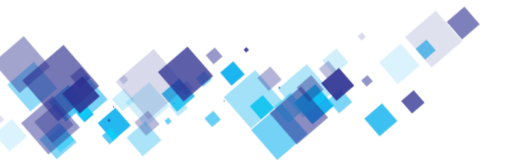 03
请输入标题内容
Please enter the title
04
请输入标题内容
Please enter the title
1
请输入标题内容
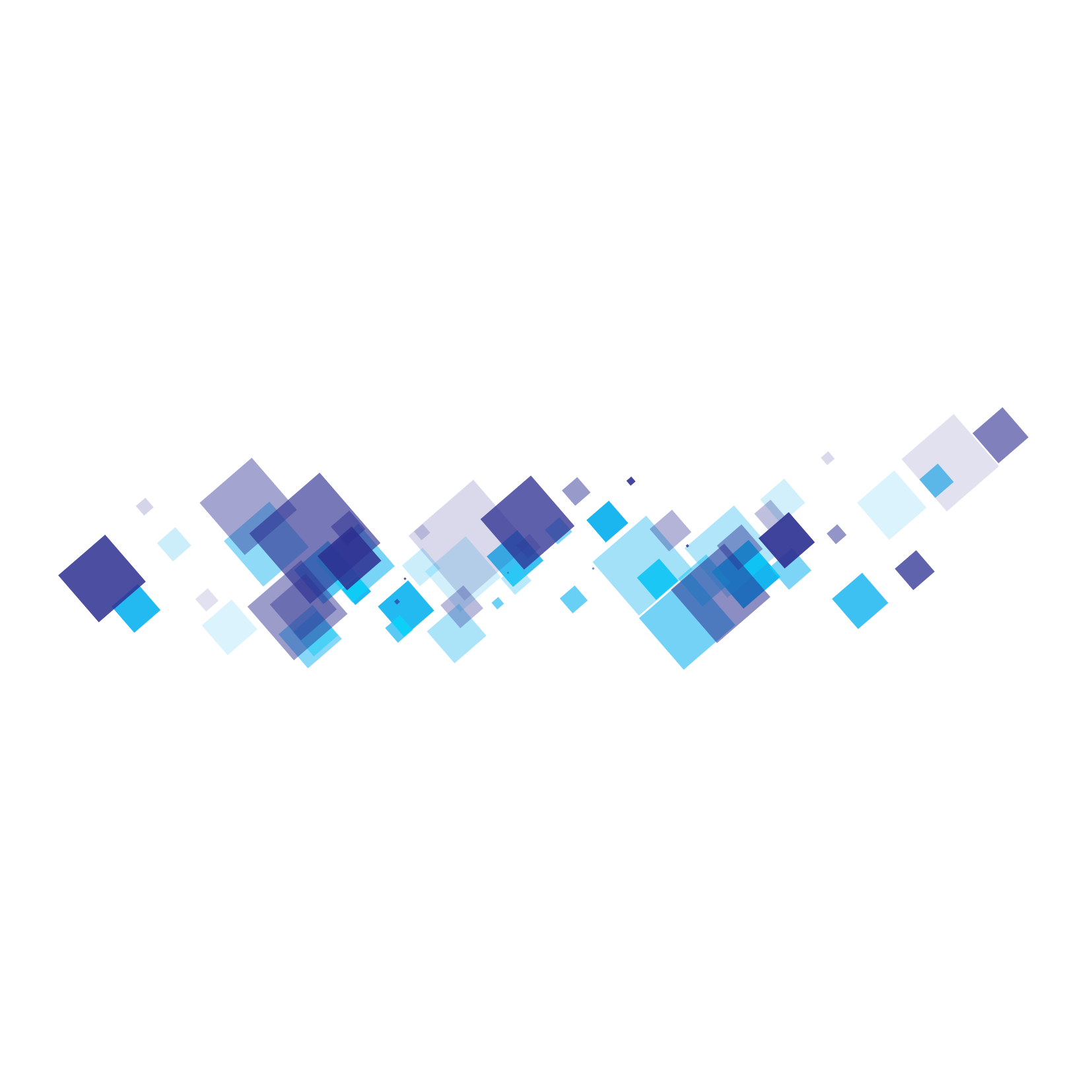 Please enter the title
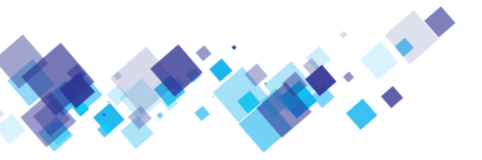 请输入标题内容
Elegant and concise, business style general work plan summary template.
Elegant and concise, business style general work plan summary template.
Elegant and concise, business style general work plan summary template.
Elegant and concise, business style general work plan summary template. The use of halo type light shadow design, creating a clean, simple, fresh, elegant, delicate visual temperament, to convey professional, rigorous
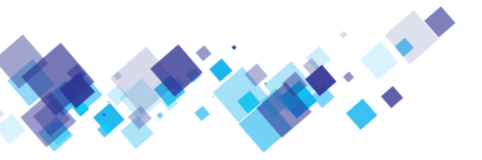 请输入标题内容
Elegant and concise, business style general work plan summary template.
Elegant and concise, business style general work plan summary template.
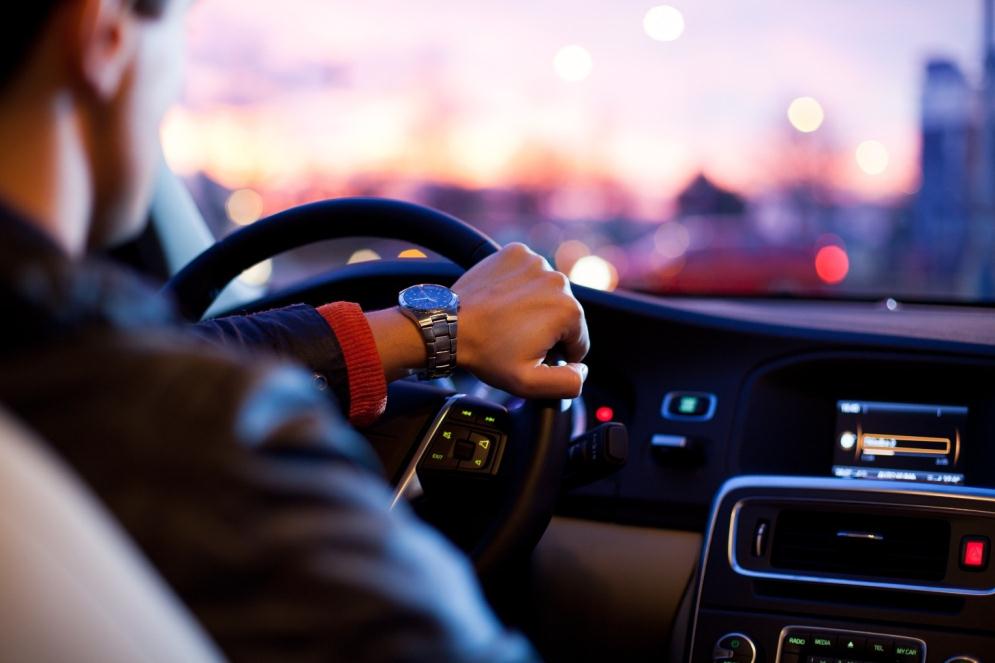 Elegant and concise, business style general work plan summary template.
Elegant and concise, business style general work plan summary template.
Elegant and concise, business style general work plan summary template.
Elegant and concise, business style general work plan summary template.
Elegant and concise, business style general work plan summary template.
Elegant and concise, business style general work plan summary template. The use of halo type light shadow design, creating a clean, simple, fresh, elegant, delicate visual temperament, to convey professional, rigorous
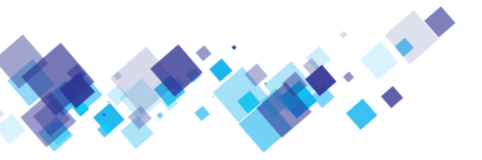 请输入标题内容
Elegant and concise, business style general work plan summary template.
Elegant and concise, business style general work plan summary template.
Elegant and concise, business style general work plan summary template.
Elegant and concise, business style general work plan summary template.
Elegant and concise, business style general work plan summary template.
Elegant and concise, business style general work plan summary template.
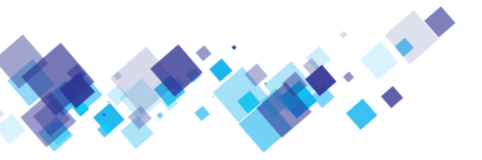 请输入标题内容
Elegant and concise, business style general work plan summary template. The use of halo type light shadow design, creating a clean, simple, fresh, elegant, delicate visual temperament, to convey professional, rigorous
Elegant and concise, business style general work plan summary template.
Elegant and concise, business style general work plan summary template.
Elegant and concise, business style general work plan summary template.
Elegant and concise, business style general work plan summary template.
2
请输入标题内容
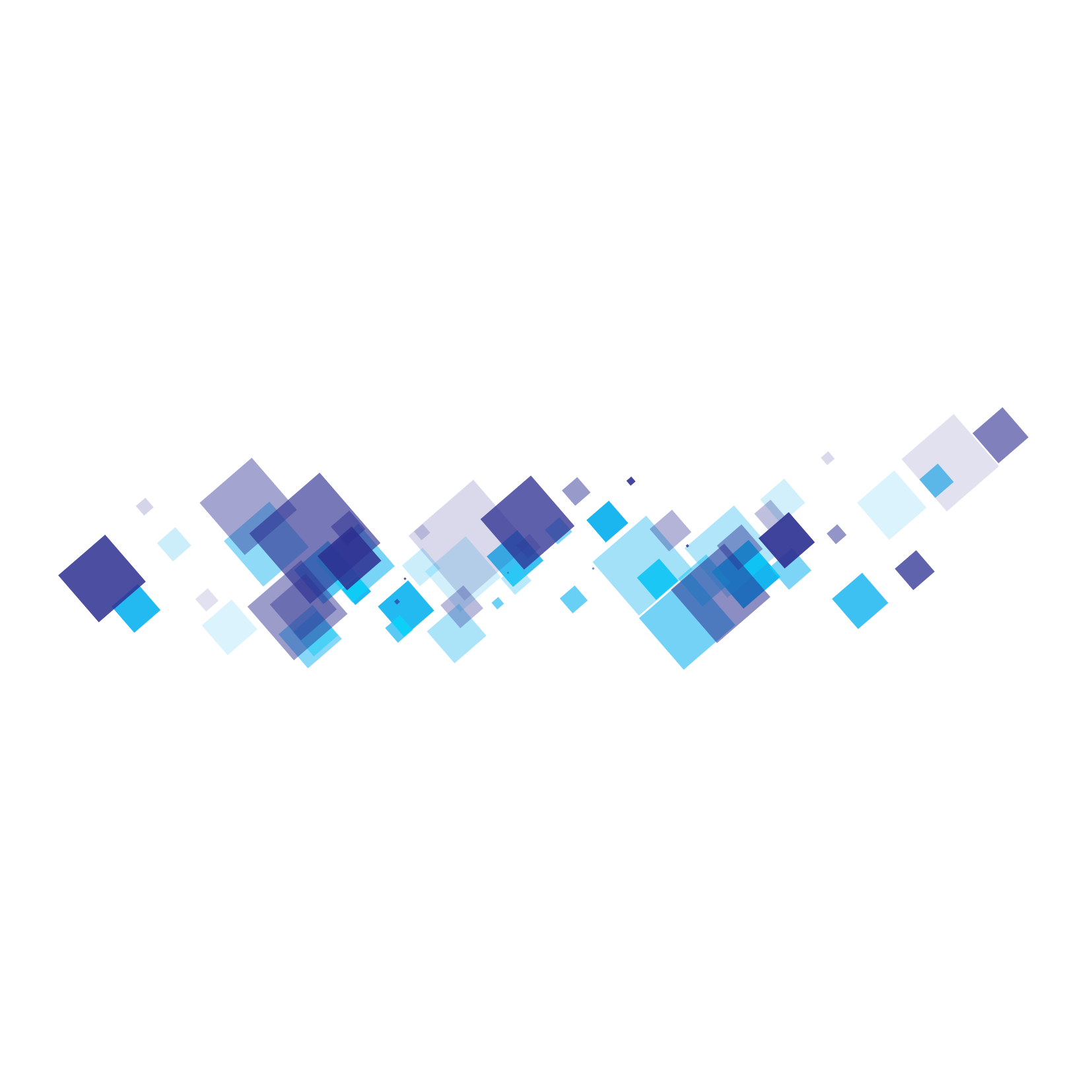 Please enter the title
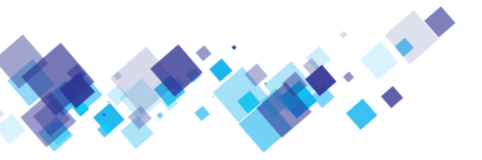 请输入标题内容
Elegant and concise, business style general work plan summary template.
Elegant and concise, business style general work plan summary template.
Elegant and concise, business style general work plan summary template.
Elegant and concise, business style general work plan summary template.
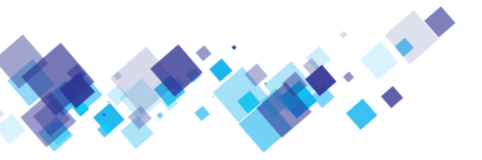 请输入标题内容
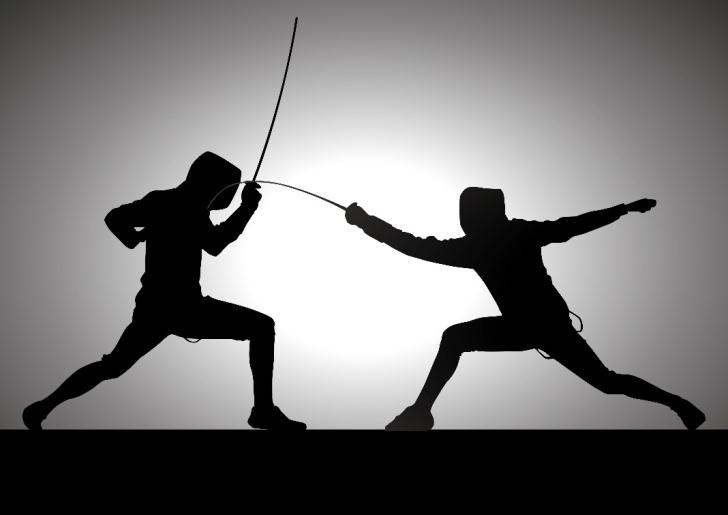 business style general work plan summary template.
Elegant and concise, business style general work plan summary template. The use of halo type light shadow design, creating a clean, simple, fresh, elegant, delicate visual temperament, to convey professional, rigorous
business style general work plan summary template.
$564
$213
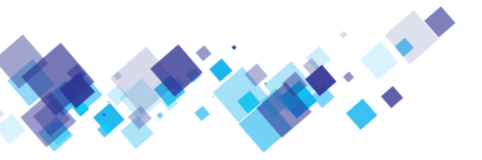 请输入标题内容
10%
50%
30%
Elegant and concise, business style general work plan summary template.
Elegant and concise, business style general work plan summary template.
Elegant and concise, business style general work plan summary template.
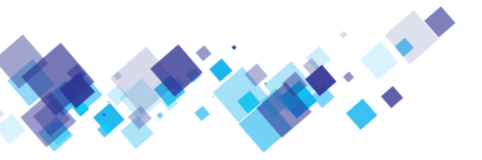 请输入标题内容
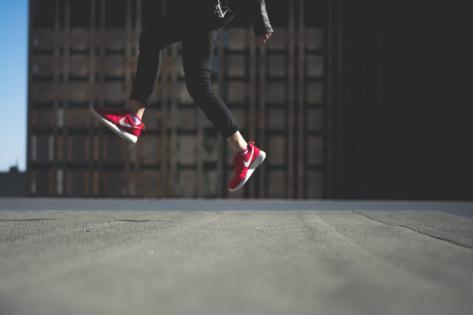 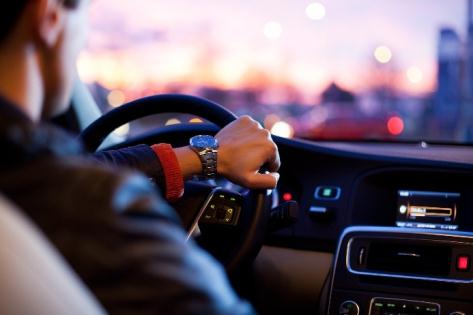 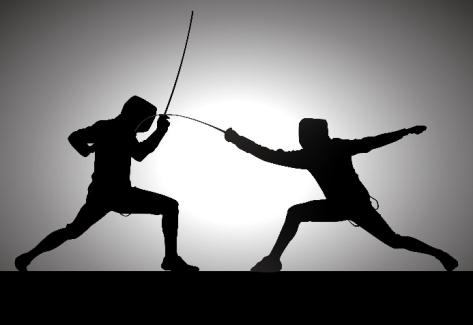 business style general work plan summary template.
business style general work plan summary template.
business style general work plan summary template.
Elegant and concise, business style general work plan summary template.
Elegant and concise, business style general work plan summary template.
Elegant and concise, business style general work plan summary template.
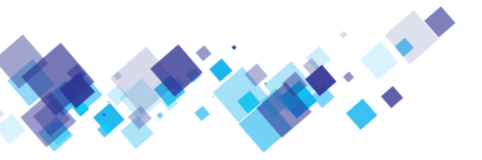 请输入标题内容
40%
Elegant and concise, business style general work plan summary template.
30%
Elegant and concise, business style general work plan summary template.
30%
Elegant and concise, business style general work plan summary template.
3
请输入标题内容
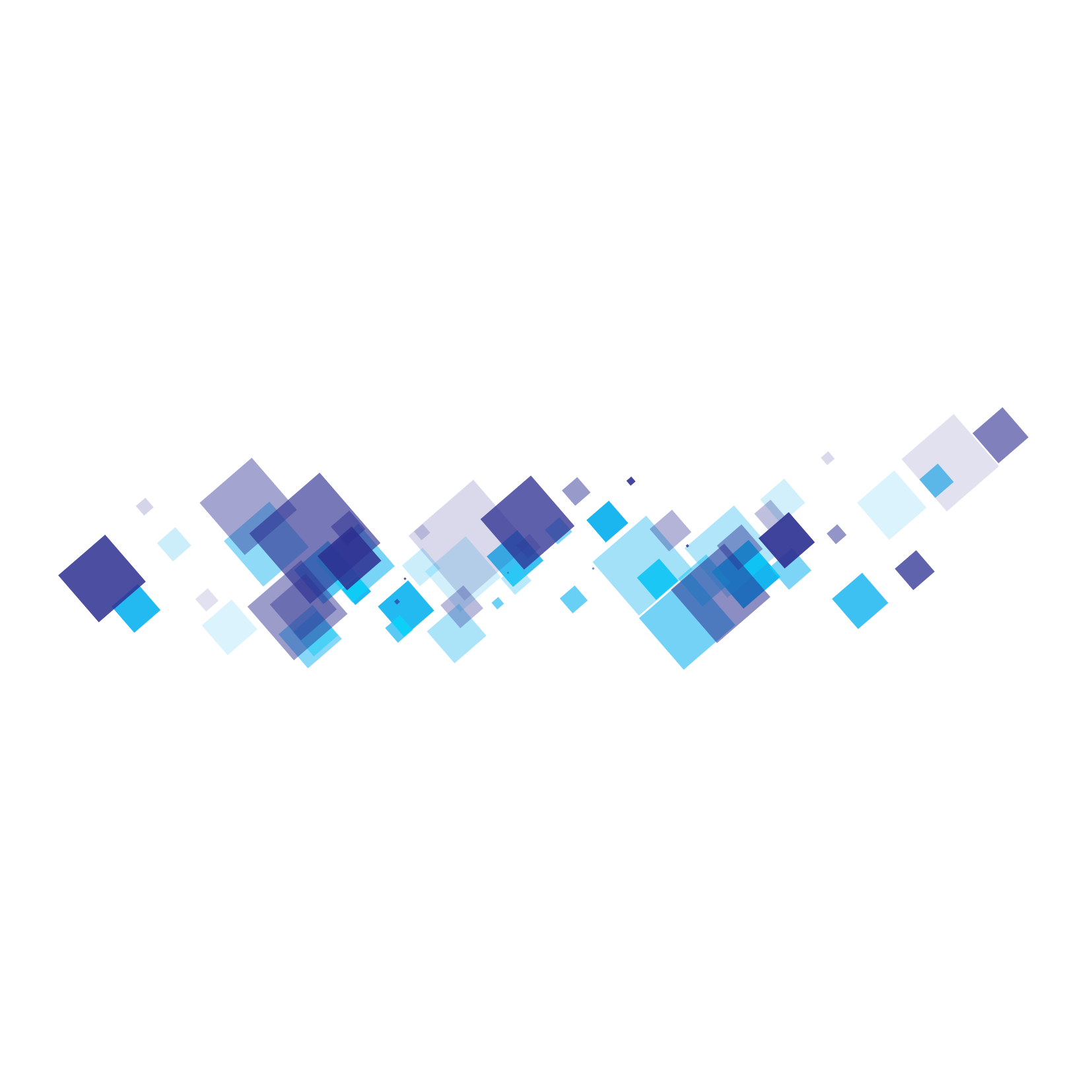 Please enter the title
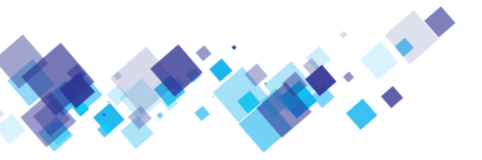 请输入标题内容
Elegant and concise, business style general work plan summary template.
Elegant and concise, business style general work plan summary template.
Elegant and concise, business style general work plan summary template.
Elegant and concise, business style general work plan summary template.
Elegant and concise, business style general work plan summary template. The use of halo type light shadow design, creating a clean, simple, fresh, elegant, delicate visual temperament, to convey professional, rigorous
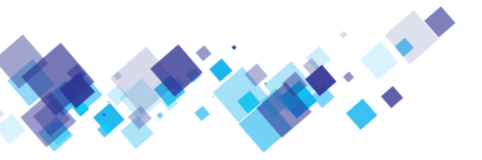 请输入标题内容
Please enter the title
Elegant and concise, business style general work plan summary template.
Elegant and concise, business style general work plan summary template. The use of halo type light shadow design, creating a clean, simple, fresh, elegant, delicate visual temperament, to convey professional, rigorous
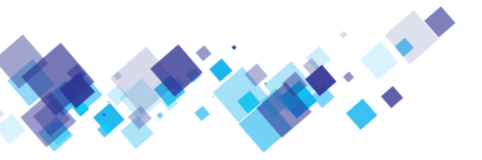 请输入标题内容
Elegant and concise, business style general work plan summary template.
Elegant and concise, business style general work plan summary template.
Elegant and concise, business style general work plan summary template.
Elegant and concise, business style general work plan summary template.
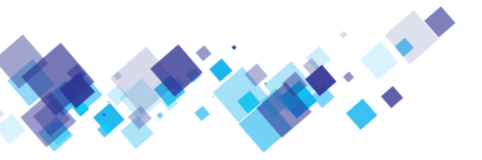 请输入标题内容
01
03
02
Elegant and concise, business style general work plan summary template.
Elegant and concise, business style general work plan summary template.
Elegant and concise, business style general work plan summary template.
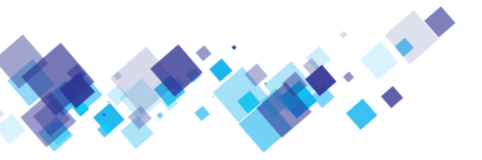 请输入标题内容
Elegant and concise, business style general work plan summary template.
Elegant and concise, business style general work plan summary template.
Elegant and concise, business style general work plan summary template.
Elegant and concise, business style general work plan summary template.
4
请输入标题内容
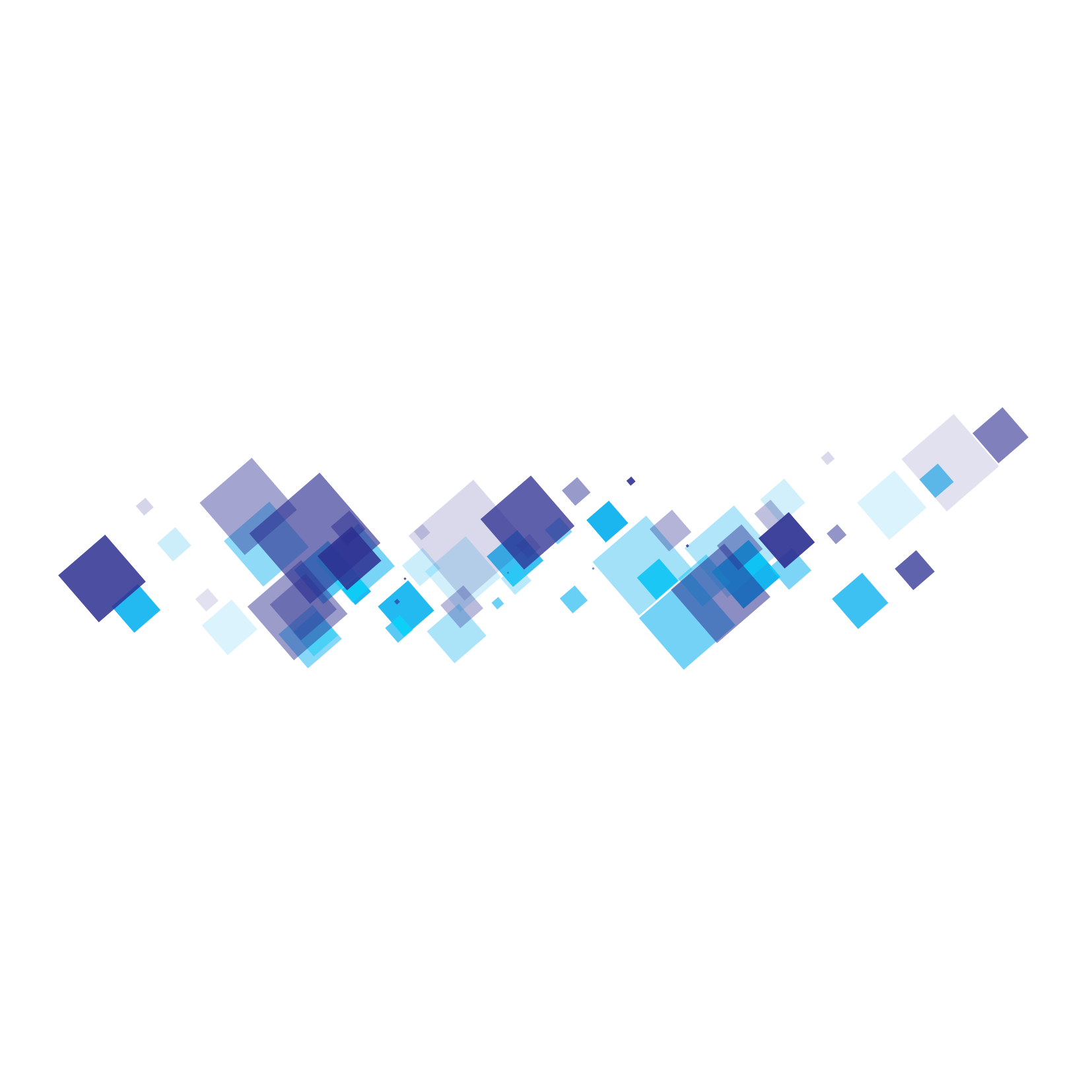 Please enter the title
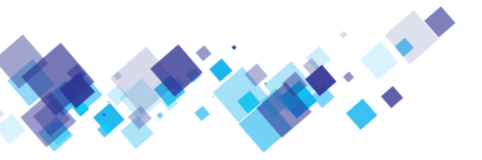 请输入标题内容
Elegant and concise, business style general work plan summary template.
Elegant and concise, business style general work plan summary template.
Elegant and concise, business style general work plan summary template.
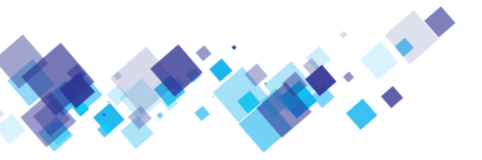 请输入标题内容
Elegant and concise, business style general work plan summary template.
Elegant and concise, business style general work plan summary template.
Elegant and concise, business style general work plan summary template.
Elegant and concise, business style general work plan summary template.
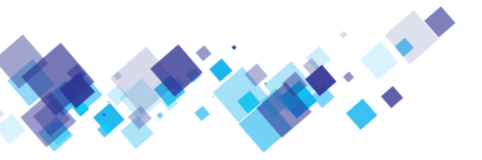 请输入标题内容
Elegant and concise, business style general work plan summary template.
Elegant and concise, business style general work plan summary template.
Elegant and concise, business style general work plan summary template.
Elegant and concise, business style general work plan summary template.
Elegant and concise, business style general work plan summary template.
Elegant and concise, business style general work plan summary template.
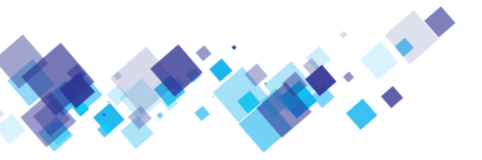 请输入标题内容
Elegant and concise, business style general work plan summary template.
Elegant and concise, business style general work plan summary template. The use of halo type light shadow design, creating a clean, simple, fresh, elegant, delicate visual temperament, to convey professional, rigorous
Elegant and concise, business style general work plan summary template.
Elegant and concise, business style general work plan summary template.
Elegant and concise, business style general work plan summary template.
Elegant and concise, business style general work plan summary template.
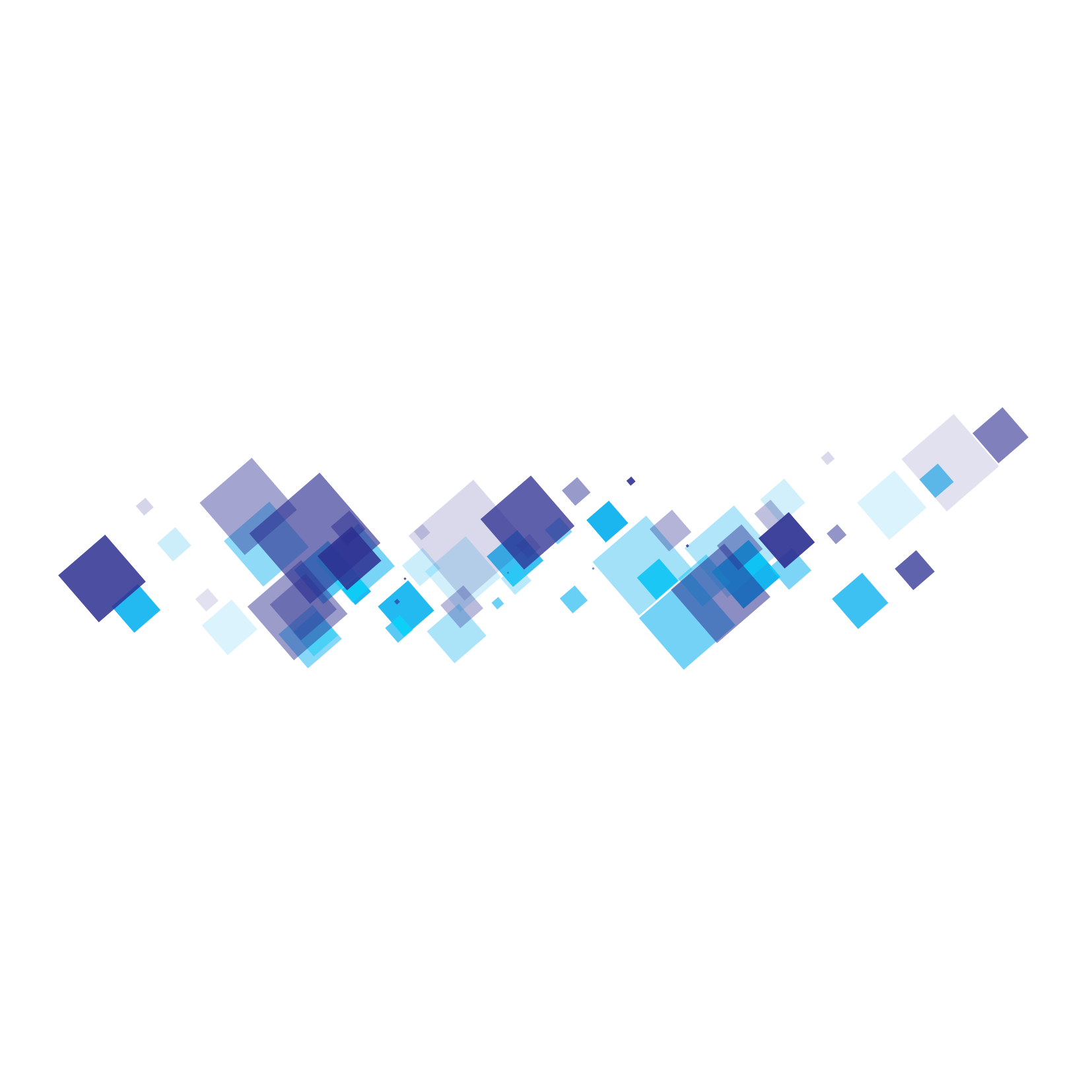 谢谢观赏
The work report by the year-end summary, PowerPoint template
xiazaii